长方体的认识
第2课时
WWW.PPT818.COM
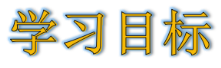 1.进一步掌握长方体和正方体的特点。     （重点）

2. 能运用长方体和正方体的特点解决一些实际问题。（难点）
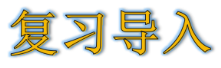 24
一个长方形长8m、宽4m，它的周长是（    ）m。

一个边长是6m的正方形的周长是（    ）m。
24
知识点
根据长方体的特点拼组长方体的方法
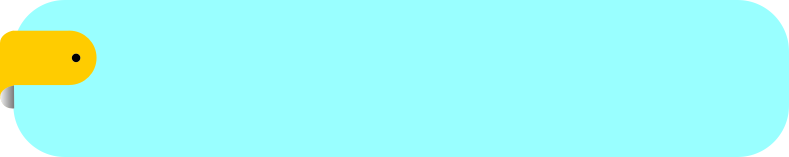 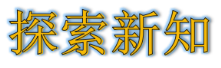 （1）下面哪几个面可以组成长方体？你是怎么想的，
     并与同伴交流。（单位：cm）
3
3
2
2
3
2
2
3
4
4
4
4
3
3
2
2
⑧
④
③
⑦
①
②
⑤
⑥
（2）将你选择的每个面的序号标在下面的长方体
     上，并标出这个长方体的长、宽、高。
3
3
2
2
2
3
4
4
4
4
3
⑦
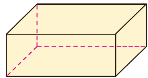 2
⑧
④
⑥
⑧
④
①
⑦
⑤
⑥
①
高
⑤
宽
长
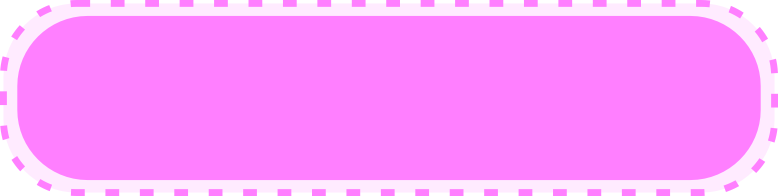 知识提炼
判断所给图形是否能组成长方体，可以根据面的特点一组一组地进行对比。
知识点
长方体和正方体的棱长总和的计算方法
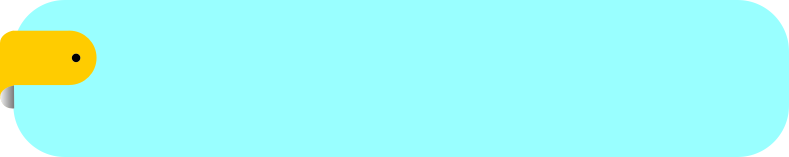 （3）下图是一个长方体灯笼框架，制作一个这样的框
     架至少需要多少厘米长的木条？（单位：cm）   
     （教材P13 T6）
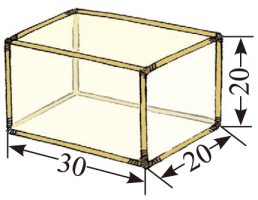 （30+20+20）×4=280 (cm)
答：制作一个这样的框架至少
    要280厘米长的木条。
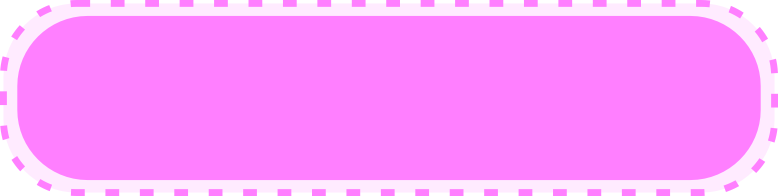 知识提炼
长方体的棱长总和＝（长＋宽＋高）×4 
正方体的棱长总和＝棱长×12
小试牛刀
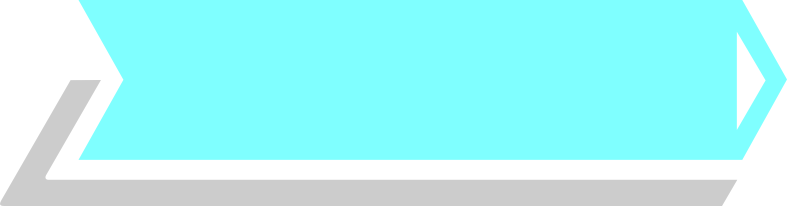 选择哪些小棒可以搭成一个长方体框架？（单位：cm） （选自教材P13 T4）
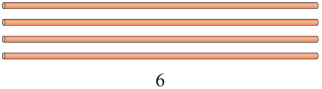 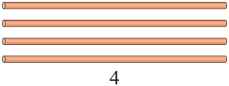 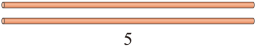 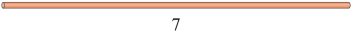 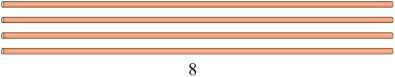 答：选4厘米、6厘米和8厘米长的小棒可以搭成。
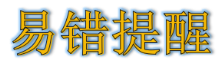 例 用铁丝焊接一个底面边长为6分米，宽为5分米，高
   为4分米的长方体框架，至少需要铁丝多少分米？
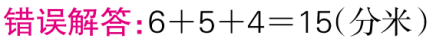 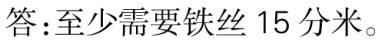 错因分析：长方体的棱长公式：
          长方体棱长和＝（长＋宽＋高）×4。
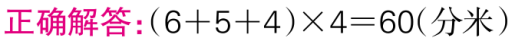 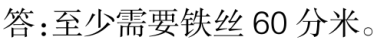 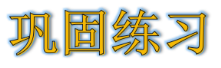 1.把下面长方体各个面的面积填在表中。（单位：cm） 
    （选自教材P13 T5）
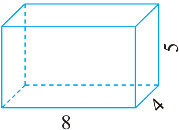 40
32
32
40
20
20
2. 判断题。
(1)用48dm长的铁丝可以做一个棱长为6dm的
   正方体框架。                         （   ） 

(2)一个正方体的棱长是5cm，它的每个面的面
   积都是20cm²。                        （   ）

(3)用4根3dm的小棒、3根7dm的小棒和4根9dm
   的小棒可以搭成一个棱长总和是69dm的长
   方体框架。                           （   ）
×
×
×
3.一个长方体，12条棱的总长度是92cm，已知它的长
  是10cm，宽是8cm，高是多少厘米？
92÷4－(10＋8)＝5（cm）
答：高是5厘米。
4.用一根28cm长的铁丝做一个棱长是整厘米数的长方
  体框架，这个长方体框架的长、宽、高可能是多少
  厘米？想一想，填一填。 （选自教材P13 T8）
1
5
1
4
2
1
2
3
2
28÷4＝7（cm）
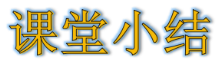 这节课你们都学会了哪些知识？
判断所给图形是否能组成长方体，可以根据面的特点一组一组地进行对比。
长方体的棱长总和＝（长＋宽＋高）×4 
   正方体的棱长总和＝棱长×12
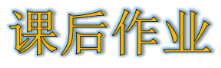 作业1：完成教材相关练习题。
作业2：完成对应的练习题。